1. Перейдите на портал trudvsem.ru. ✅
2. На главной странице нажмите кнопку «Войти» ✅
3. На открывшейся странице нажмите кнопку «Войти через портал Госуслуги» ✅
4. Авторизуйтесь с использованием подтвержденной учетной записи на Госуслугах ✅
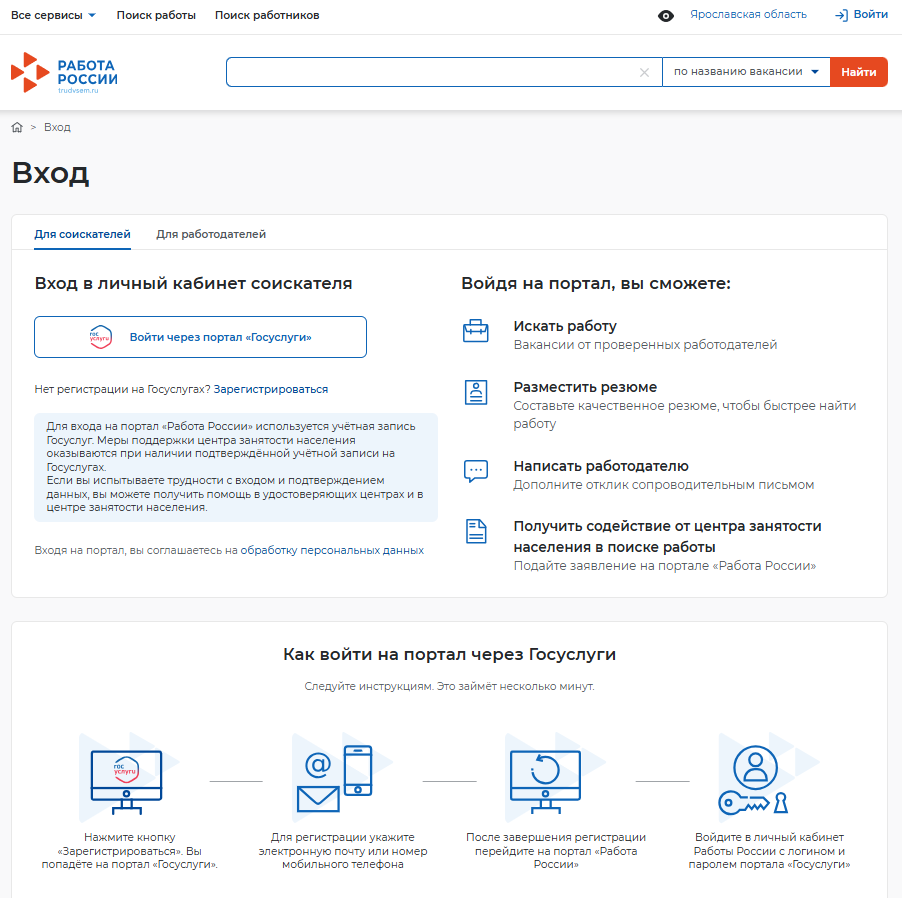 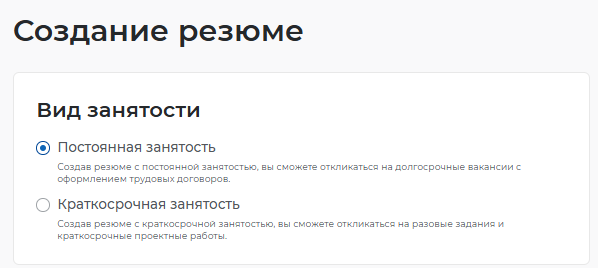 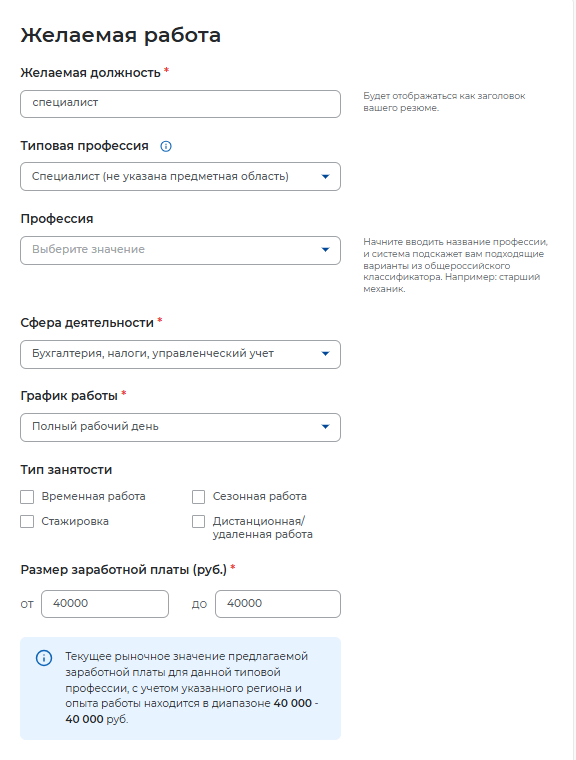 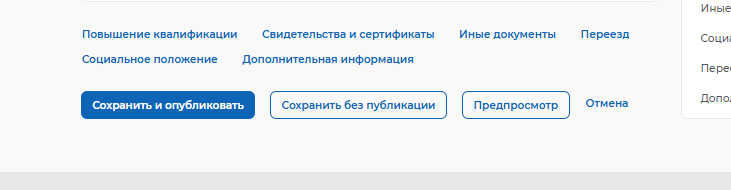 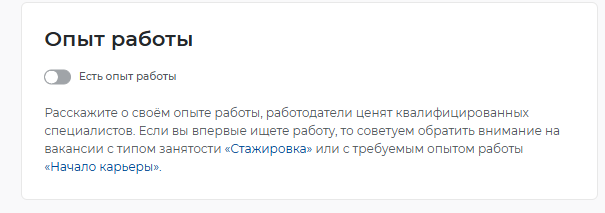 После того, как резюме будет ОДОБРЕНО,
подаете заявление
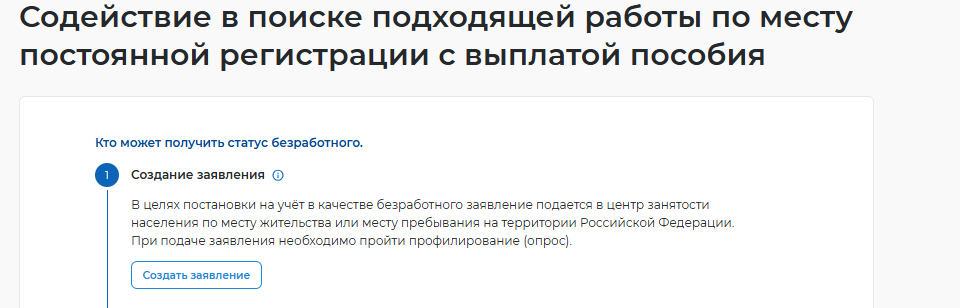 В заявлении заполняете все поля, отмеченные звездочкой*
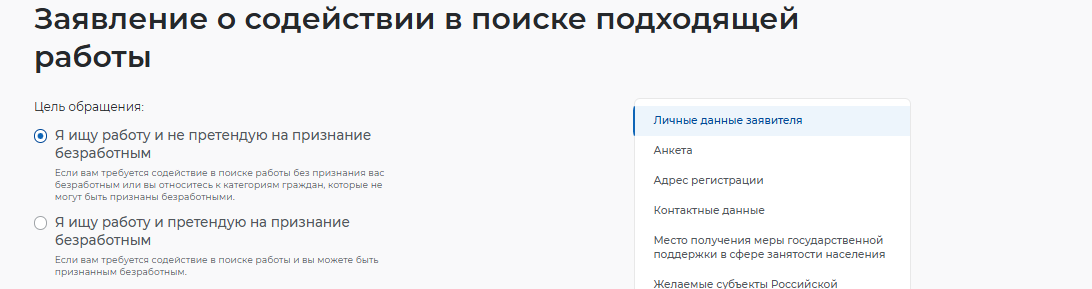 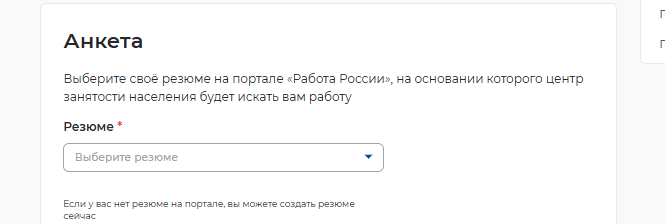 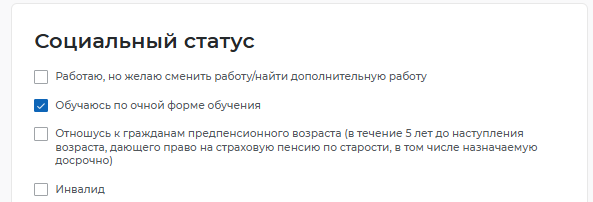 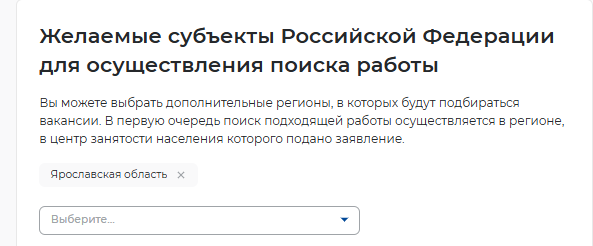 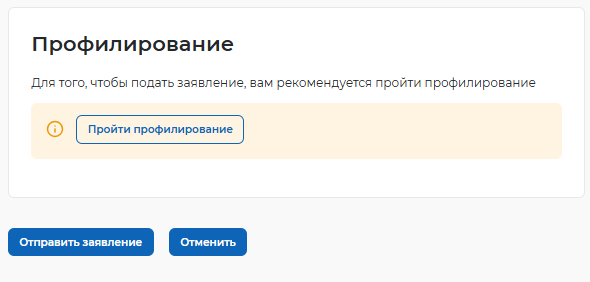 ОБЯЗАТЕЛЬНО!!!
После подачи заявления в личном кабинете на ЕЦП «Работа в России» необходимо согласовать План индивидуальной работы
При возникновении вопросов звоните по телефону 30-05-91